Traffic Presentation
Delmar Improvements
  Parking
  Traffic Analysis
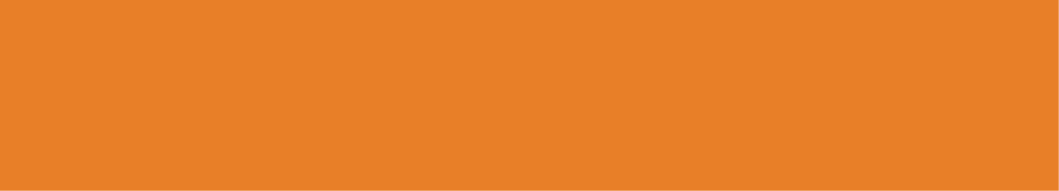 Delmar Improvements
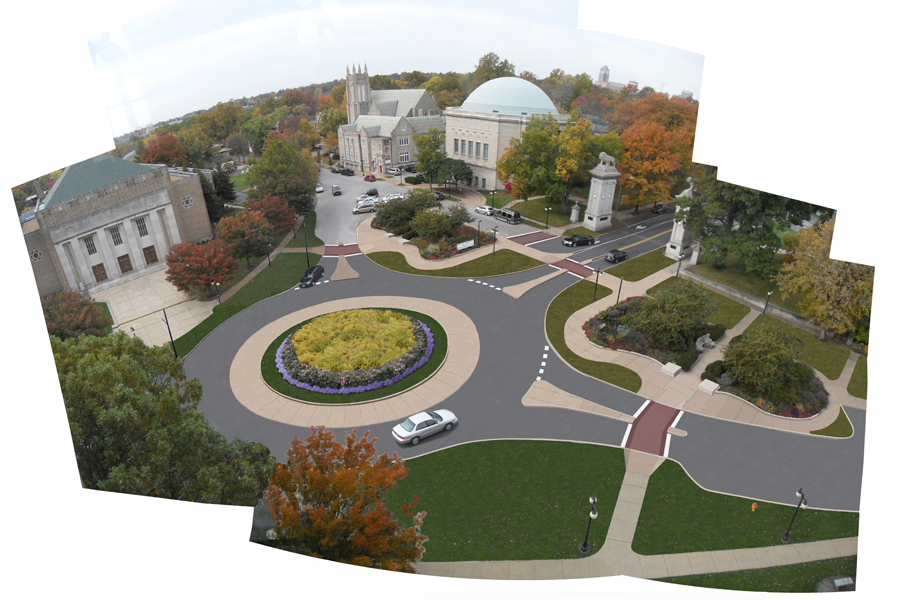 Delmar Improvements
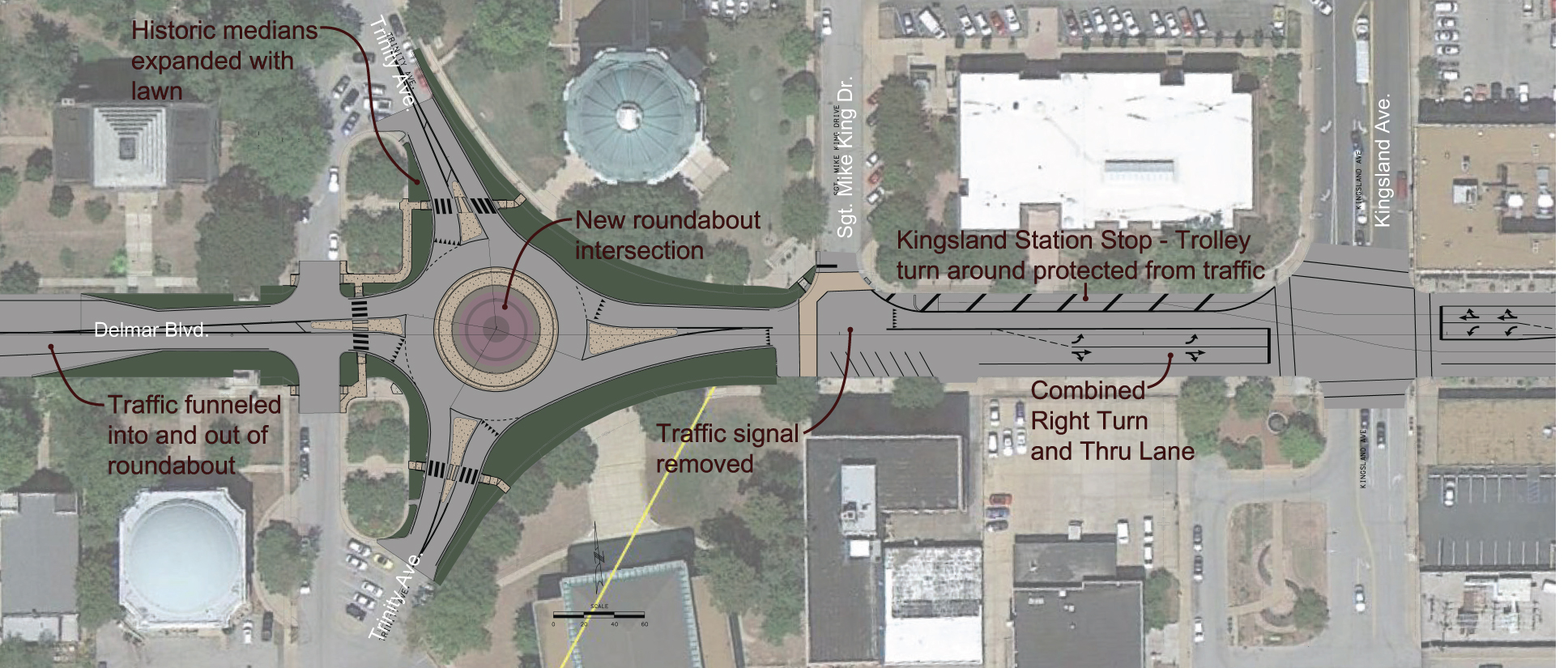 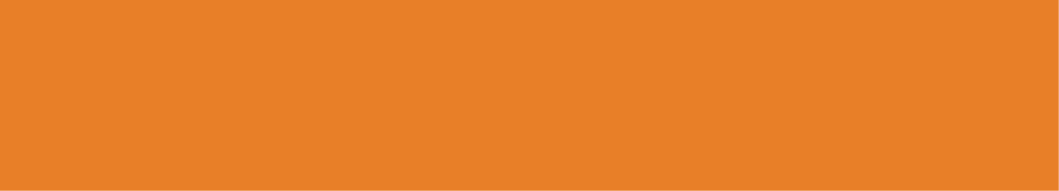 Delmar Improvements
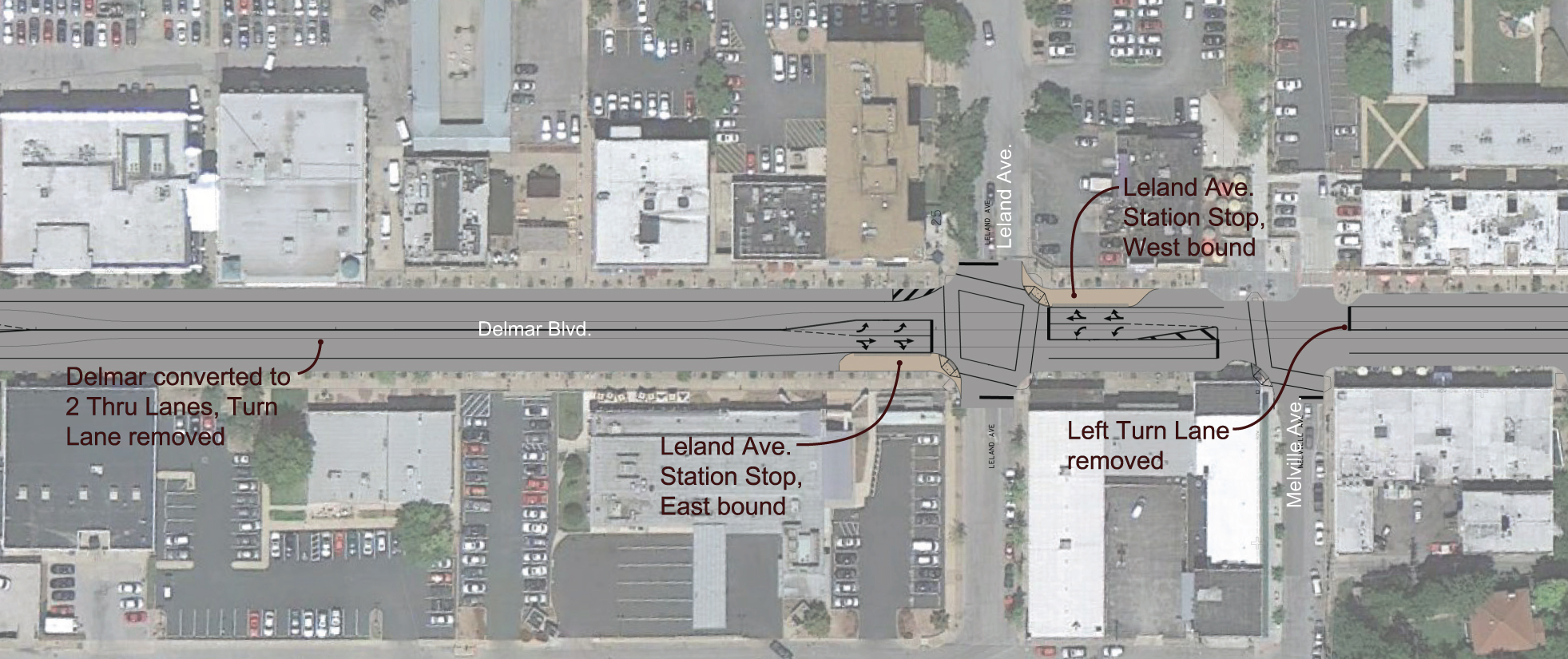 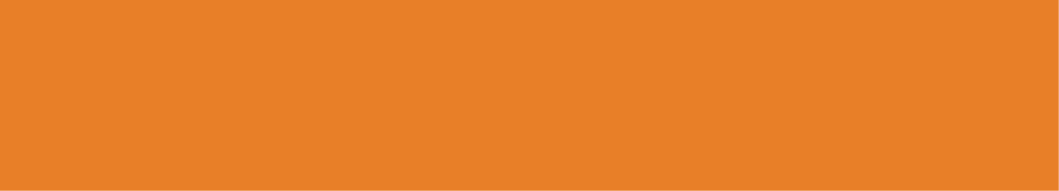 Delmar Improvements
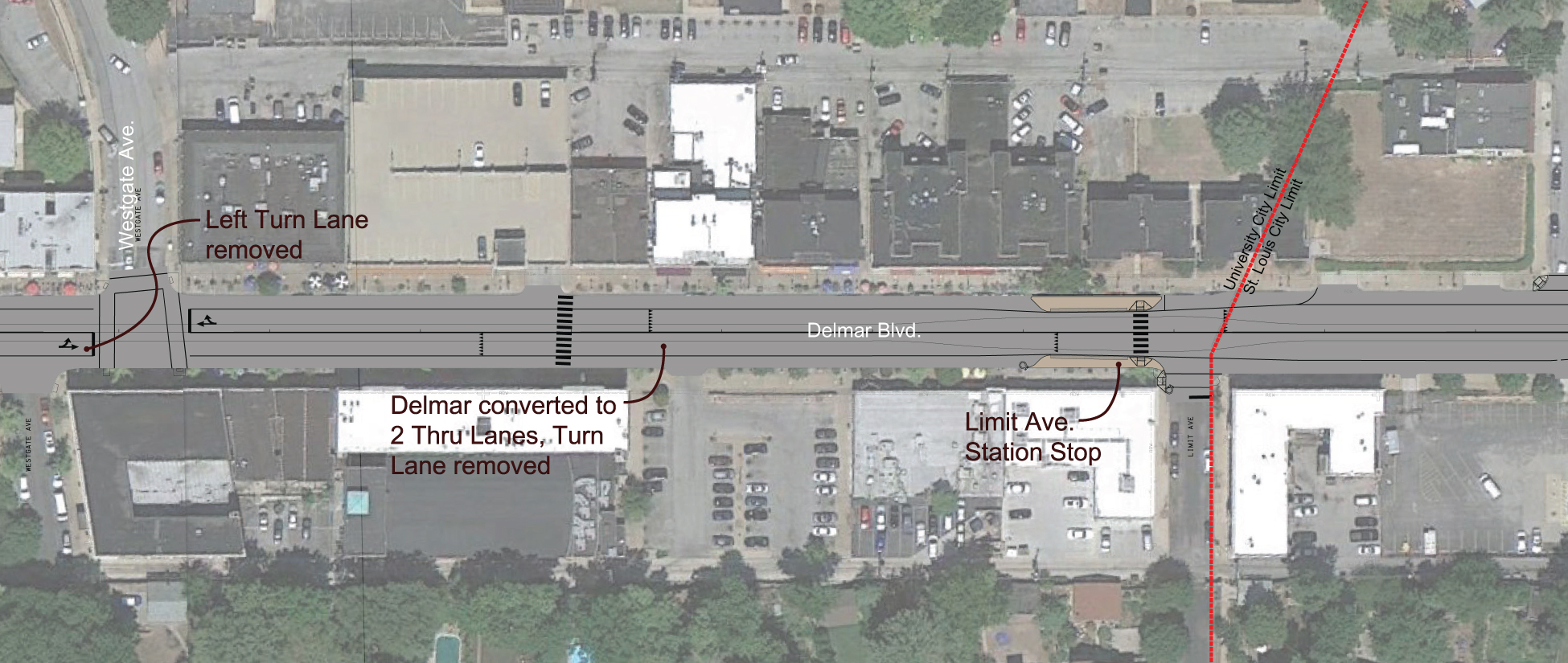 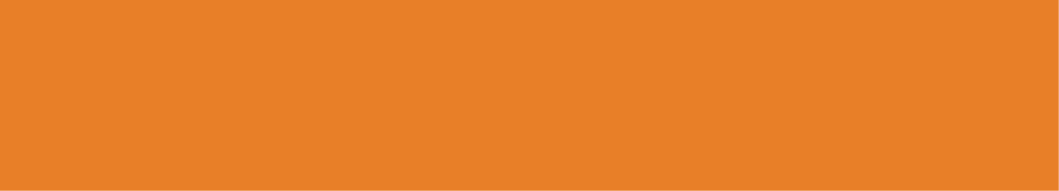 Parking
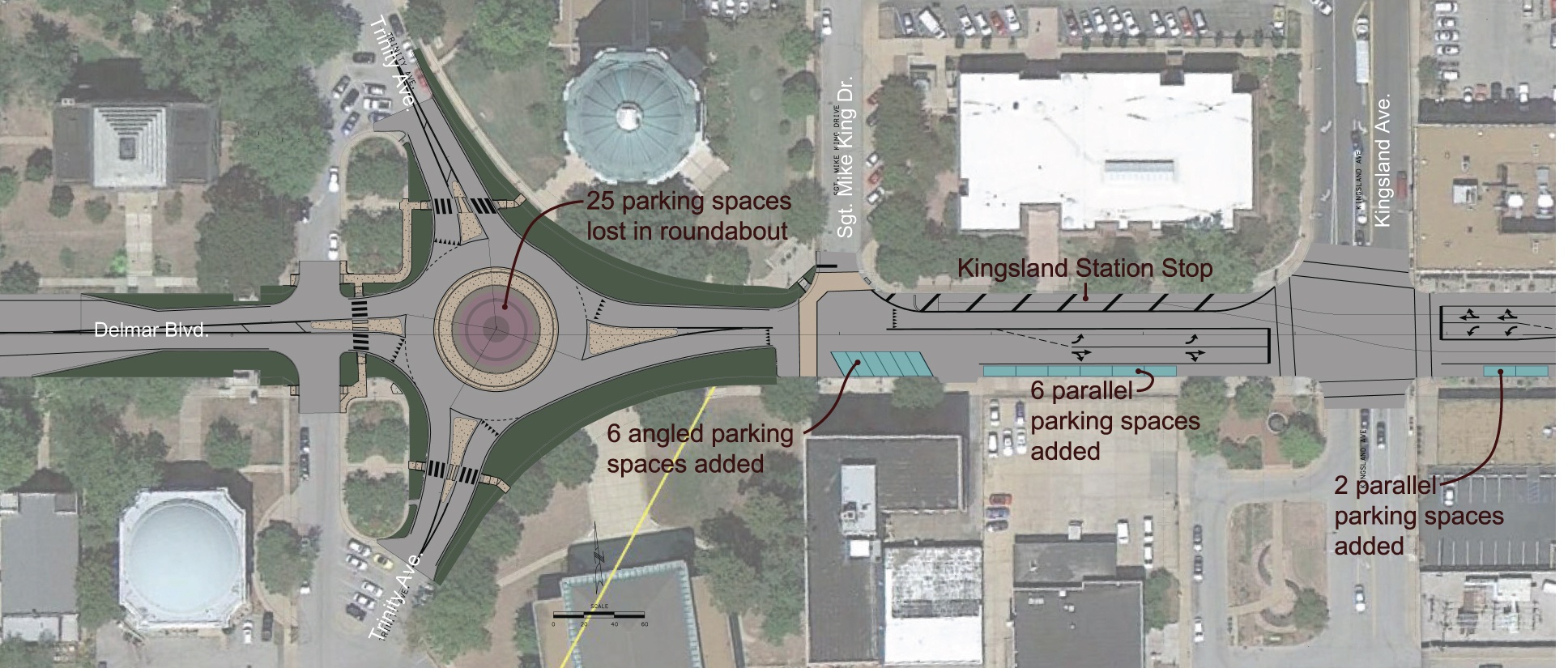 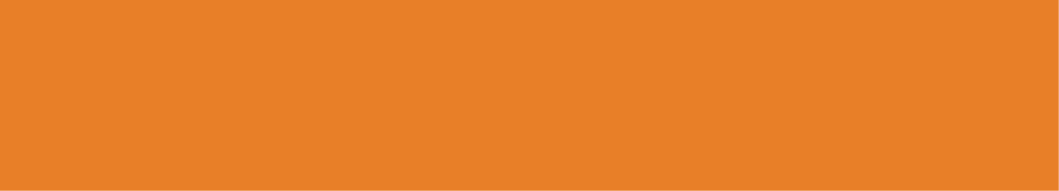 Parking
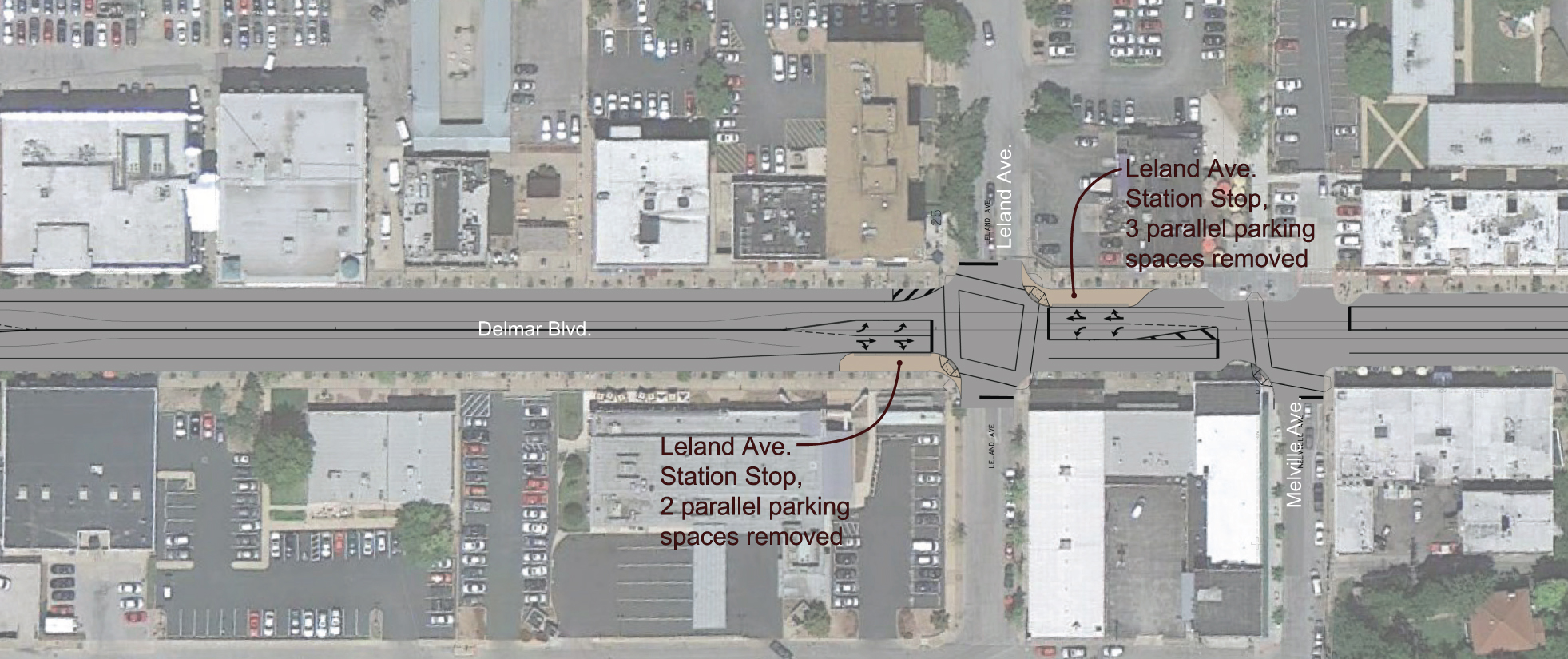 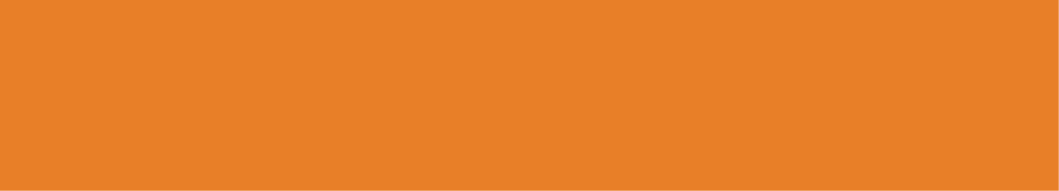 Parking
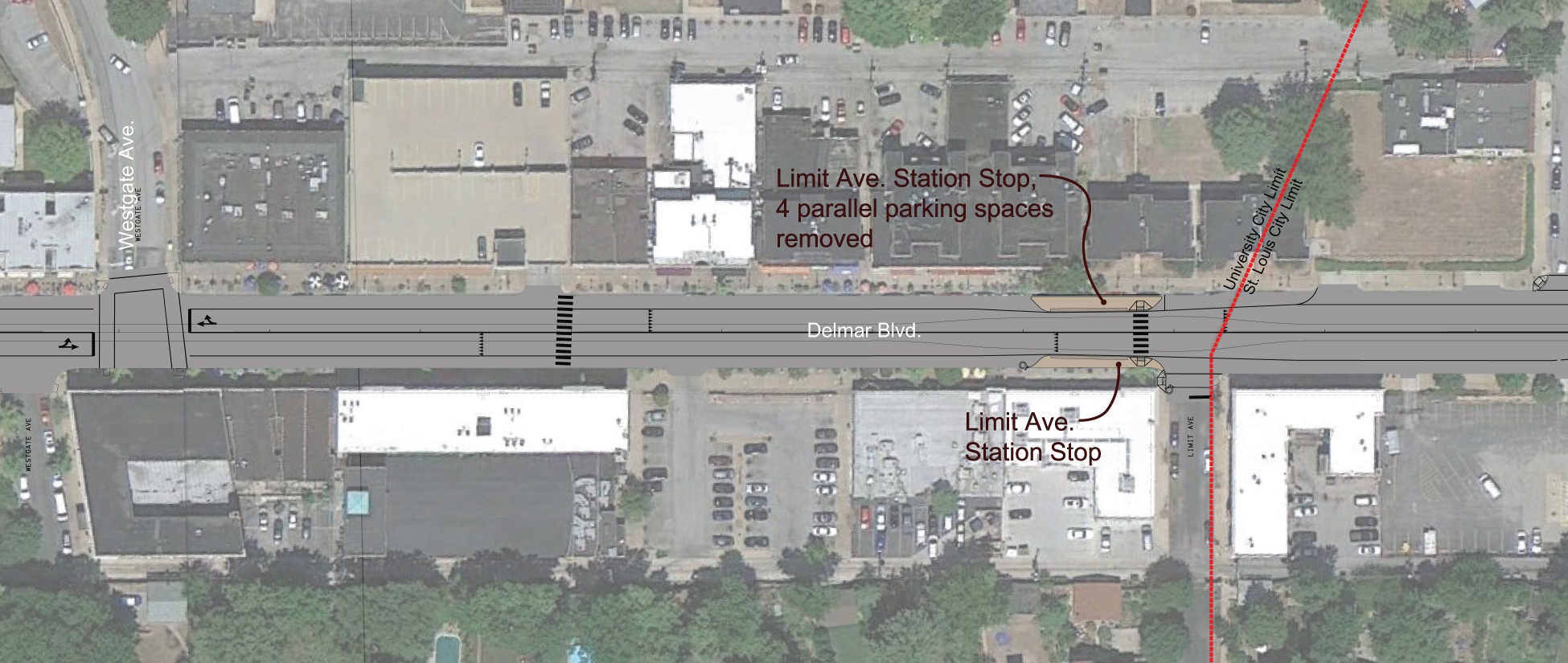 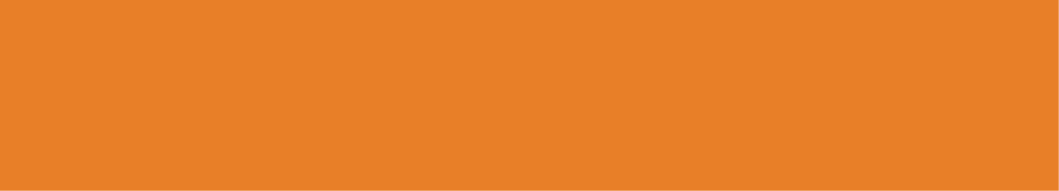 Traffic Analysis
Existing Condition Level of Service Table (2012)
Traffic Analysis
Future No Build Level of Service Table (2032)
Traffic Analysis
Future Build Level of Service Table (2012)
Traffic Analysis
Future Build Level of Service Table (2032)
Traffic Analysis
VISSIM MODEL
Conclusion
Questions?